DIAS Information Day
CEOS Future Data Architecture Big Data Workshop

EUMETSAT – ECMWF – MERCATOR OCEAN DIAS
Paul Counet
EUMETSAT 
26 April 2018
DIAS – Background
All DIAS responds to requirements approved in December 2016 by the EC.
WE TOO !
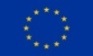 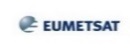 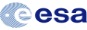 Front
office service
Front
office service
Front
office service
Front
office service
Front
office service
Front
office service
Front
office service
Front
office service
Front
office service
Front
office service
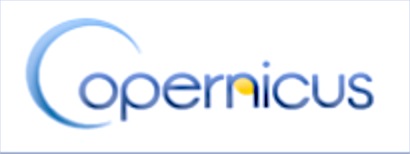 Front
office service
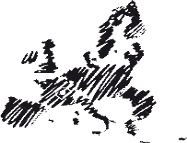 Data/Information Access Services
(DIAS)
Land
Data Distribution Services
Data Distribution Core Services
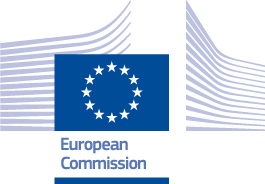 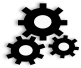 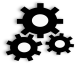 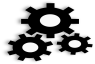 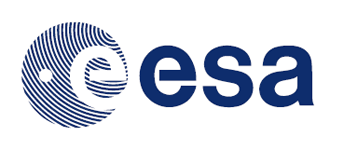 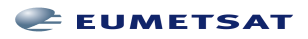 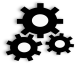 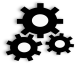 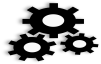 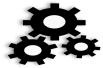 Marine
S1
S2
S3
S4
S5
S6
Atmosphere
Sentinel
Data
Service Information
Emergency
Security
Climate
Service Information
Sentinels
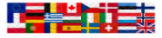 Contributing Missions
Sentinel Data 
EUMETSAT
In-Situ Data
Sentinel Data 
ESA
Sentinel Data 
EUMETSAT
Sentinel Data 
ESA
So, what is exactly the DIAS ?
It is a platform which :
Provides easy, cost efficient and reliable access to resources (products, storage, tools, computing ...), while retaining the open and free access to Copernicus data and information.
Offers access to model data, in-situ data and other satellite products;
Allows users to apply own processing to data;
Makes available scientific expertise and technical user services to make best use of the data / to develop own capabilities;
Builds bridges from research to business;
Promotes innovation and industry competitiveness, including SMEs;
Enables the development of new markets benefiting from Earth Observation.
[Speaker Notes: Reduce to bullets]
Our DIAS is somewhat different
Our DIAS is build around the idea that data shall remain close to technical and scientific expertise of the entities handling the data 
 EUMETSAT has partnered with Copernicus services on Ocean, Atmosphere and Climate to build an operational DIAS providing data and technical + scientific expertise on the data 

Our consortium has the expertise of the 3 partners, in terms of running operational user-driven systems, using high technology, big data,…

While developed by industry, the partners remain responsible to specify the architecture of their DIAS.
Our DIAS is somewhat different
We comply to the same requirements with a specific approach:

User-centric, operational focus  User feedback is part of the development

Capitalises on existing & strongly structured user communities of the 3 organisations  we want to bring our users to the DIAS;

Federating rather than duplicating  Future-proof in a world of cloud initiatives, secures access to distributed knowledge and data;

2-phases development for risk reduction  proof of concept, User feedback, operational full implementation;

Can be see as a „transition“ integrating services from 3 organisations  variety of future scenarii are possible;

Large involvement of industry and in particular SMEs  avoid monopole, provide a level playing field, create opportunities for SMEs;

Operational Continuity, even when changing suppliers  Transparent Users migration, no lock-in, preserving user investments
What makes our DIAS special ?
User-orientation – Our goal :

Bring to our current users the benefits of DIAS
Secure Operational Continuity
Integrate the User Services with the expert knowledge of the 3 organisations
Facilitate the transition from research to business with an „incubator“ environment
To SMEs : provide a place to develop, grow and sell their products under foreseeable and stable conditions. 
Seamless integration with monitoring and forecasting capacities of partners
What makes our DIAS special ?
Builds on work done by the partners for their own operational systems

Uses solutions developed by the partners (e.g CDS of ECMWF, Pathfinders of EUMETSAT)  designs and implementations are available & verified.


The Interfaces to the users (e.g. APIs) are here to stay:
Interfaces for access/hosting/front offices, etc.. are those being developed for the EUMETSAT data services:

 Operational – compatible with the needs of operational meteorology
 Maintained and evolved long term to guarantee continuity for our users

 Applicable/CFIs to the DIAS Contractors:  secures level playing field, good competition and „seamless“ migration of users in case of provider change
What makes our DIAS special ?
Integrated while being Distributed :
Storage, Computing, tools, experts knowledge,… are distributed and will remain so
Our DIAS integrates these aspects and enhances them by its elasticity capability


Federative and Open by nature:
The solution is generic and replicable to other nodes, federating platforms for mutual benefit – connection of any data centre is possible 

Possibilities are :
via interconnect  currently working with
    national initiatives (Copernicus Collaborative
     GS of CNES, DLR)
by using hosting space via elasticity
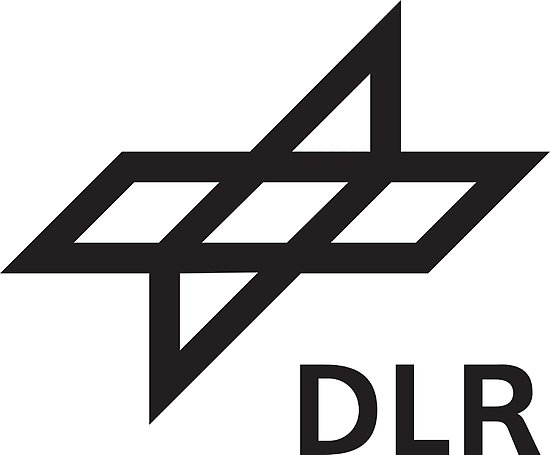 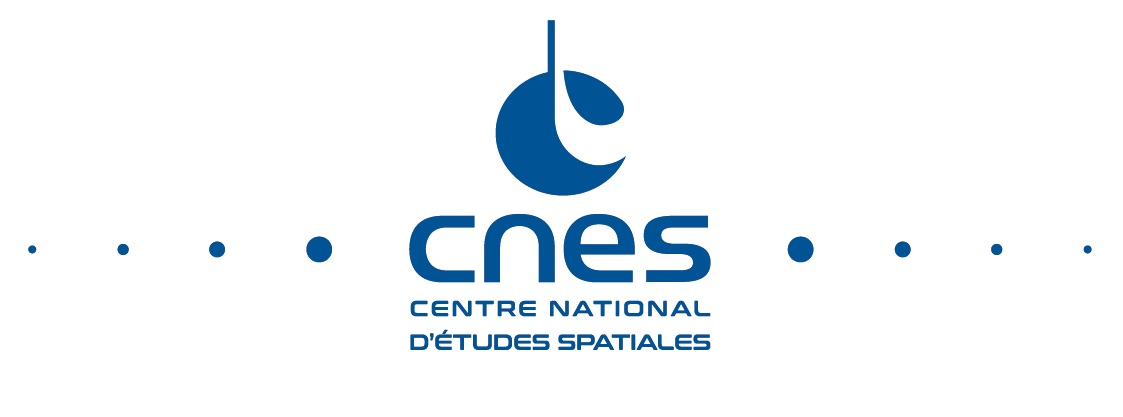 A distributed infrastructure …
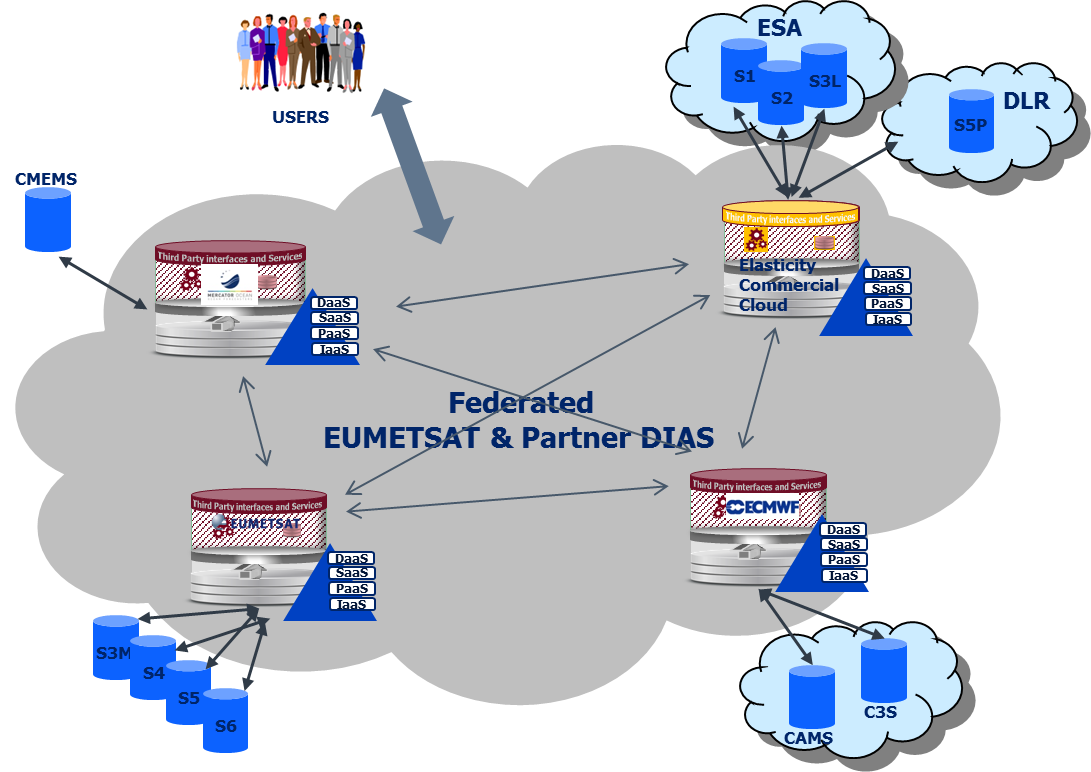 A distributed infrastructure …
A distributed system allowing efficient access to geographically distributed data and products

The internal distributed infrastructure is based on a network of 3 instances forming a private cloud. These can support both computing and storage.

This private cloud can be then scaled-up via an external elastic cloud ready to absorb peaks of requests for computing or storage resources. The whole forms an operational hybrid  cloud;

Interoperability is secured through the use of recognised international standards and established common practices such as HMA.

Vendor independence, based on Open Source solutions.
A distributed infrastructure …
Points of Presence (PoPs) are deployed at the three partners premises (EUMETSAT, ECMWF, M-O) hosting a clone of the EUMETSAT Information Centric Service Infrastructure (ICSI)

Elasticity provided implemented via public cloud

PoPs and elasticity cloud are high speed interconnected (LAN speed) and interoperate on Platform as a Service (PaaS) Layers

Each site ensures access to its data and core capabilities via a brokerage layer from the ICSI platform clone

  We do not move big volumes of data 
  Data remains where the expertise is 

The users interacts via a central portal
An incremental Development and implementation process…
Authorisation
to Proceed
V0 release
Pre- existing industrial
Design
support framework
V0 impl. , test & Ops
(EUMETSAT)
Procurements
Industry
KOMs
V1 release
V2 release
V1 impl. & Test
V3 release
Target industrial
V2 impl. & Test
Framework (ECMWF
-
V3 impl. & Test
EUMETSAT
-
Mercator)
...
Operations  preparation, Operations, User uptake  support
2017
2018
2019
2020
[Speaker Notes: Reduce to bullets]
… Linked to a specific Procurement Logic
The DIAS will be implemented operationally via few industrial procurements

ITT 1 : DIAS Services and Operations

ITT 2 : Processing, data access and Tools SW

ITT 3 : DIAS system Engineering, Validation 

ITT 4 : User Uptake Marketing

ITT 5 : User Support Services
Rationale behind this approach
Criteria retained for splitting into procurements

Compatible with the EC goals on industry´s involvement, including transition of more responsibility to the private sector, including role of SMEs

V2, V3 scope can be adapted depending on user uptake  cost control and continuous availability of best expertise

Self-contained responsibility areas allowing efficient management by the contractor

Opening the competition / Avoid future monopole situations

Favor participation of SMEs with dedicated expertise (focused ITTs)
WekEO: The proposed ITTs
SCOPE OF TODAY´S 
INDUSTRY DAY
Offered Services – Preliminary (under discussion with  EC)
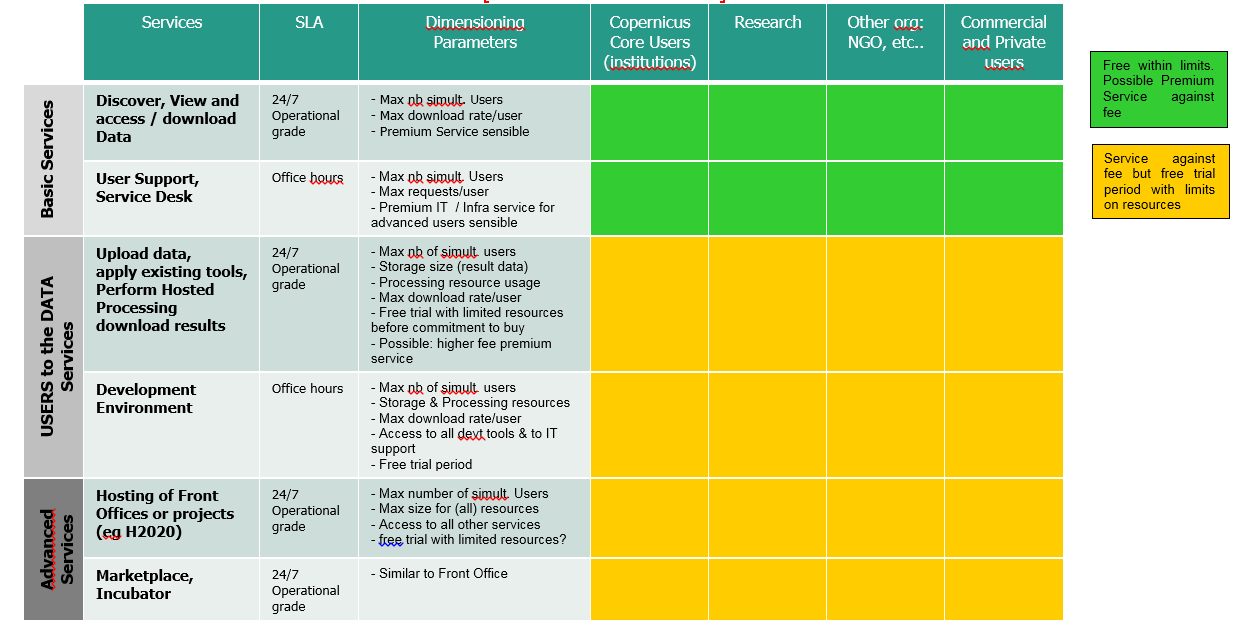 + Incubator !
Overall schedule
V0 Released at Baveno 
V1 Contract kick-off:  1st October 2018
6 months for delta-design and implementation
V1 ORR (operational readiness review): 31st March 2019
V2 release : Q4/19
V3 release : Q2/20
End baseline contract: Dec 2021
End last option: Dec 2023 (subject to approval by EC)
Any Questions ?
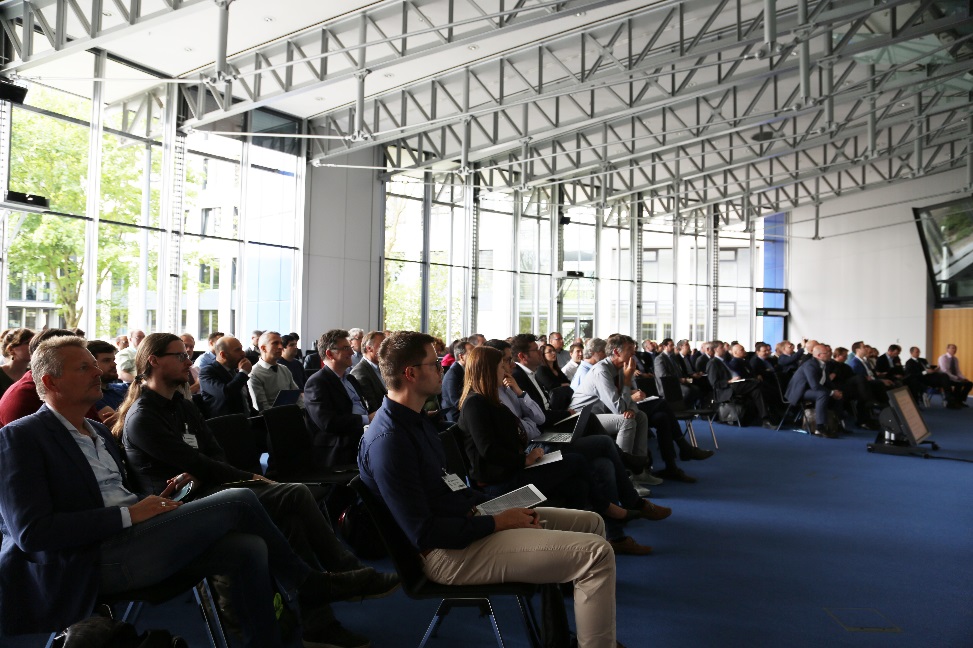 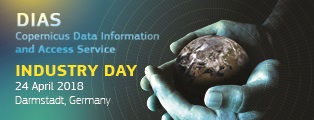 140 representatives from Industry attended the Industry Day which took place in EUMETSAT on 24 April